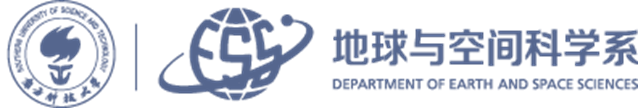 Southern University of Science and Technology
Mirror Instability Driven by Pickup Ions in the Outer Heliosheath
Ameneh Mousavi (1), Kaijun Liu (1), Kyungguk Min (2)(1) Department of Earth and Space Sciences, Southern University of Science and Technology, Shenzhen, China(2) Department of Astronomy and Space Science, Chungnam National University, Daejeon, South Korea
May 06, 2020
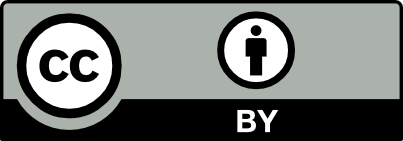 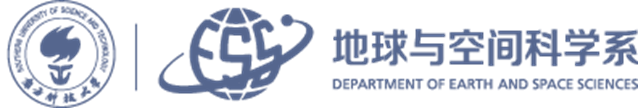 About the IBEX Ribbon
Southern University of Science and Technology
The Interstellar Boundary Explorer images the boundary of the heliosphere.

The ribbon of Energetic Neutral Atoms (ENAs) is discovered at the edge of the solar system.

One of the most prosperous scenarios to explain the source of the ribbon is the secondary ENA mechanism.
2
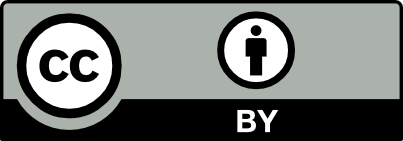 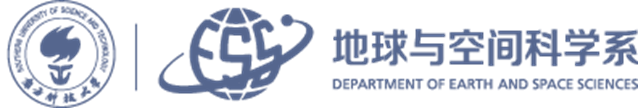 The secondary ENA mechanism1
Southern University of Science and Technology
HP
TS
LISM: Local Interstellar Medium
ISMF: Interstellar Magnetic Field
SW: Solar Wind 
IHS: Inner Heliosheath
OHS: Outer Heliosheath
PUI: Pickup Ion
TS: Termination Shock
HP: Heliopause
Neutrals in LISM drift into the heliosphere.
The neutrals charge-exchange with the SW or IHS ions and create primary ENAs.
The primary ENAs fly into the outer heliosheath, charge-exchange with interstellar plasma ions and create energetic ions.
The PUIs charge-exchange with interstellar neutrals to generate secondary ENAs that are directed toward the Earth and detected by the IBEX detectors.
The energetic ions are picked up by the Interstellar magnetic field and form a ring-beam velocity distribution.
IHS
OHS-LISM
The plausibility of the secondary ENA scenario depends on the stability of the pickup ion velocity distribution
3
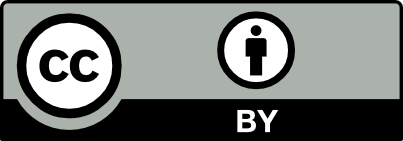 1. McComas, D. J., W. S. Lewis, and N. A. Schwadron, 2014, Rev. Geophys., 52, 118-155.
Initial velocity distribution of plasma particles
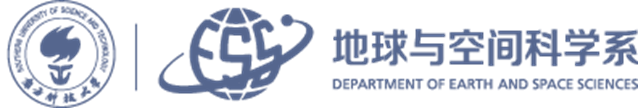 Southern University of Science and Technology
A “realistic” PUI velocity distribution function can be obtained based on the global model of neutral atoms in the heliosphere, namely the Multi-Scale FLUid-Kinetic Simulation Suite (MS-FLUKSS)1,2.
PUIs from the SW neutrals
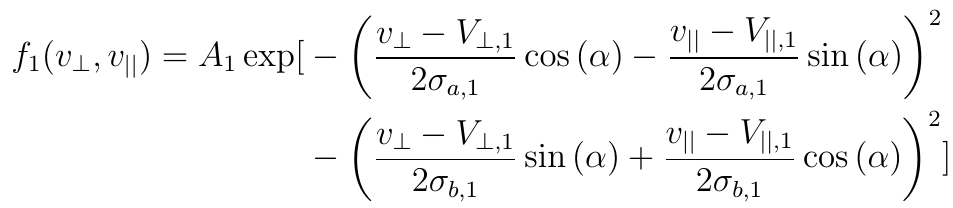 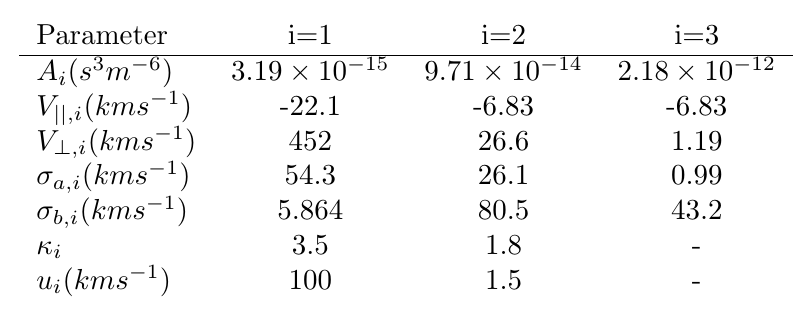 PUIs from the IHS neutrals
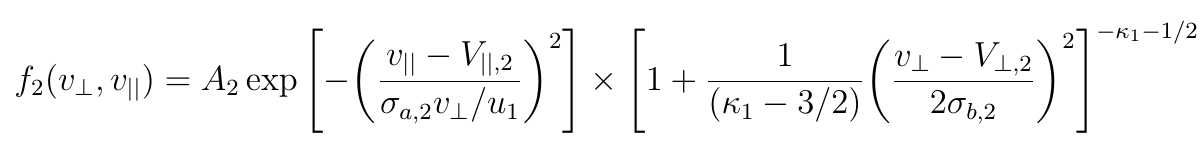 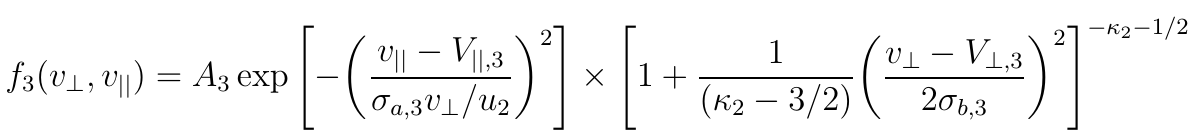 The background proton particles are isotropic and Maxwellian.
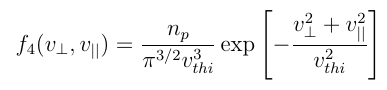 4
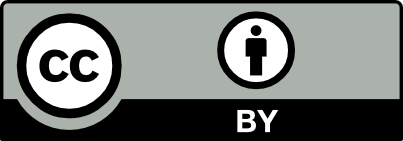 Heerikhuisen, J., Gamayunov, K. V., Zirnstein, E. J., Pogorelov, N. V., 2016, ApJ, 831, 137.
Roytershteyn, V., Pogorelov, N. V., and Heerikhuisen, J., 2019, ApJ, 881, 65.
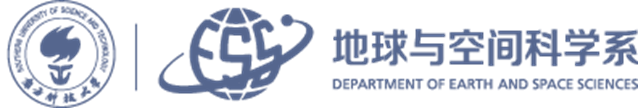 The growth rate of mirror instability
Dispersion relation for the electromagnetic mirror mode1:
Southern University of Science and Technology
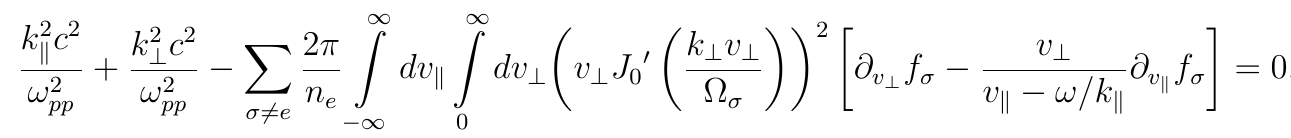 Figure1: The growth rate of mirror instability  normalized by the ion cyclotron frequency
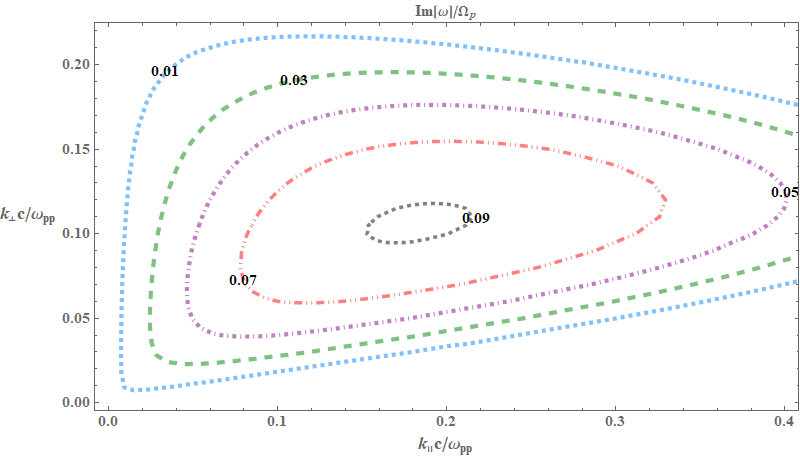 Density of Ions
5
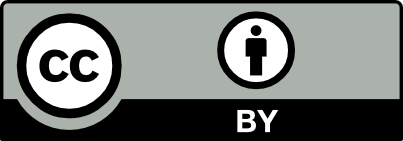 1. Min, K., Liu, K., 2018, ApJ, 852, 39.
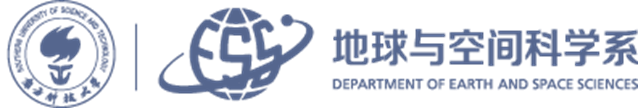 Hybrid Simulation: Mirror mode fluctuations
Southern University of Science and Technology
one-dimensional simulation box
6
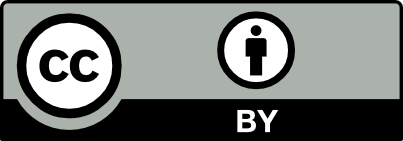 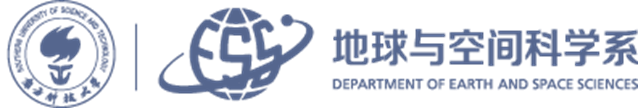 Hybrid simulation results
Southern University of Science and Technology
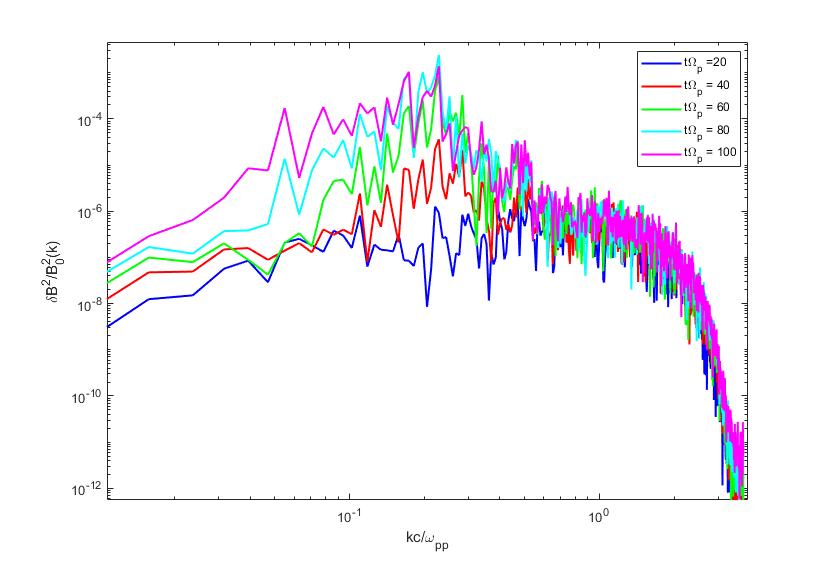 The region of the most unstable modes suggested by linear instability analysis
7
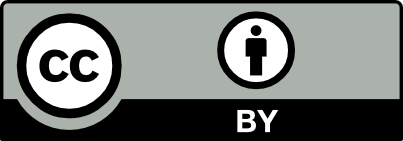 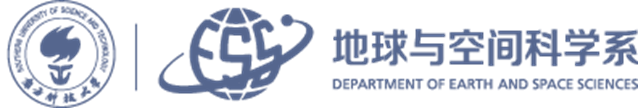 Hybrid simulation results
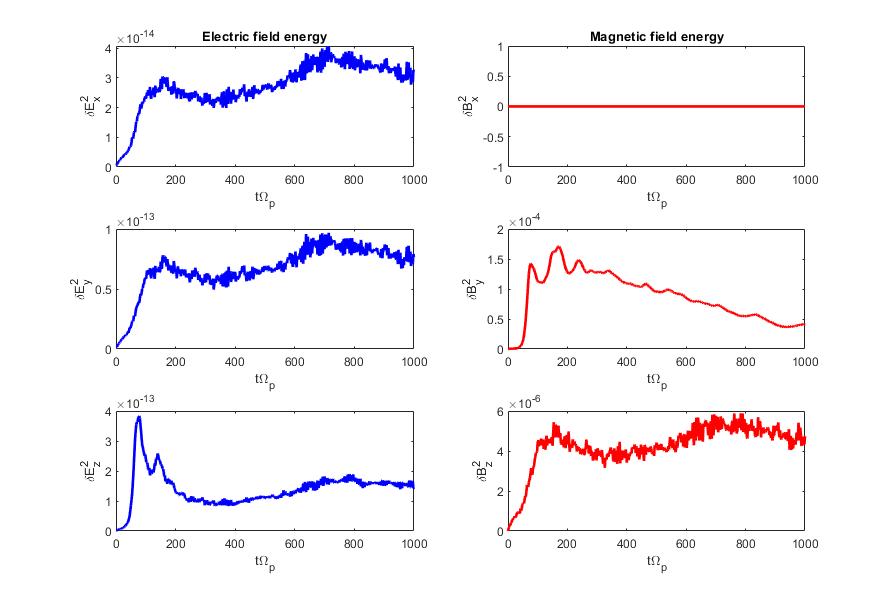 These figures confirm the excitation of the oblique modes .
8
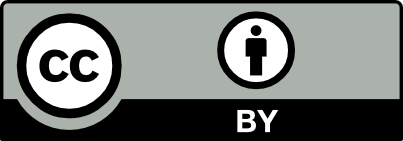 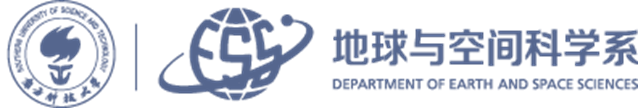 Hybrid simulation results
Southern University of Science and Technology
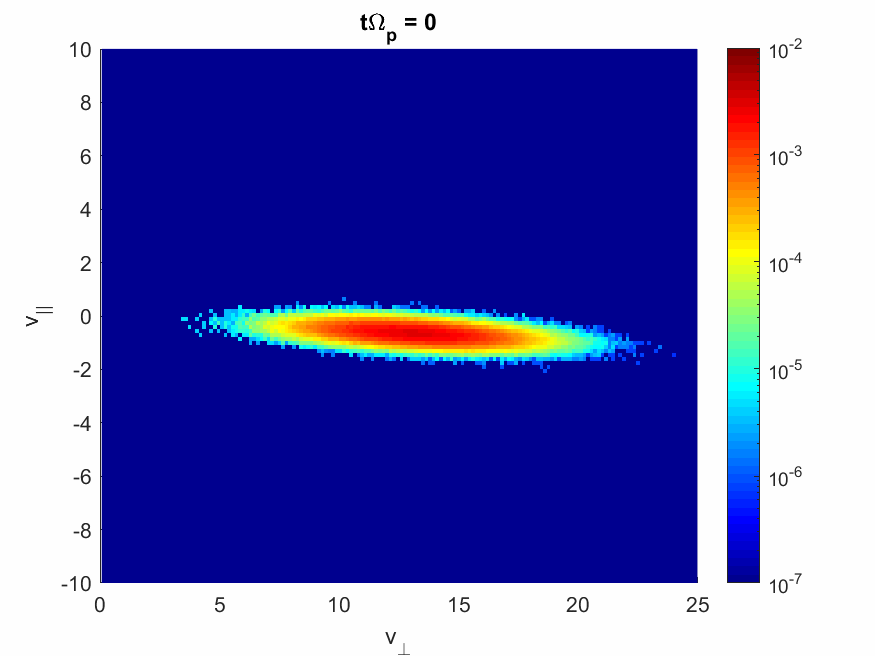 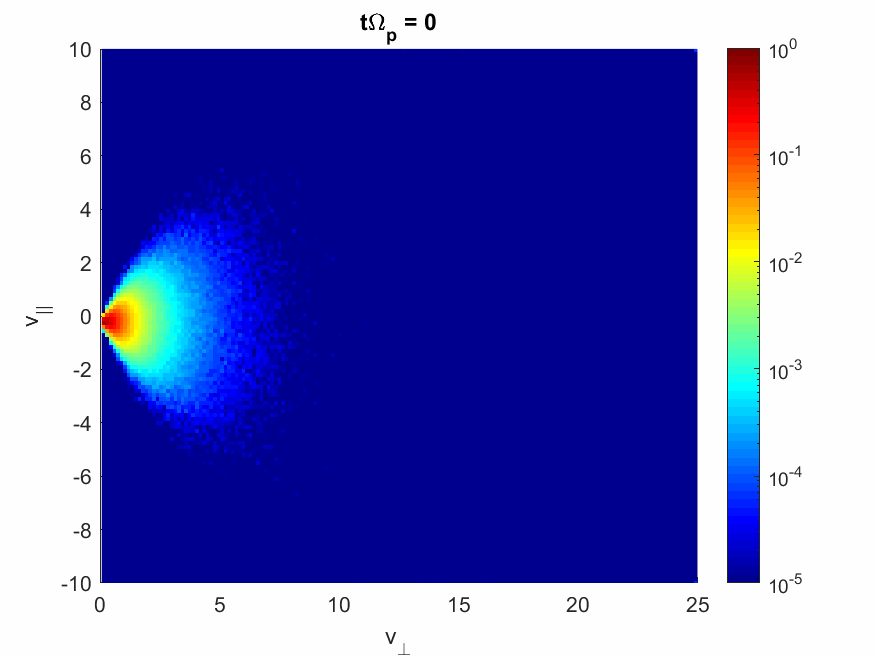 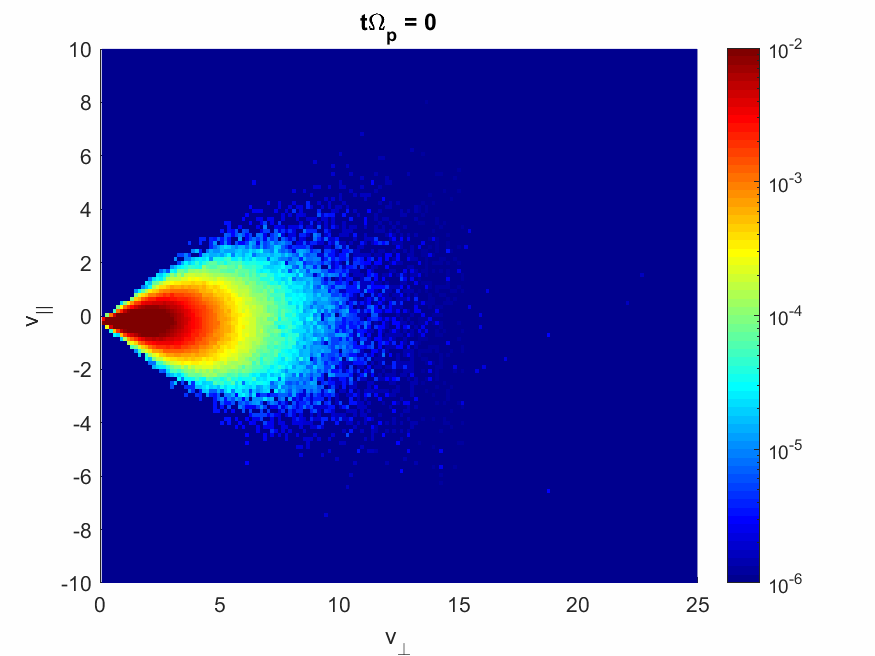 9
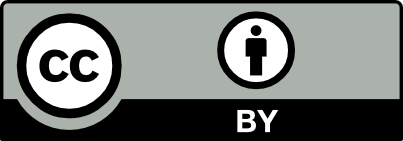 Summery and Conclusion
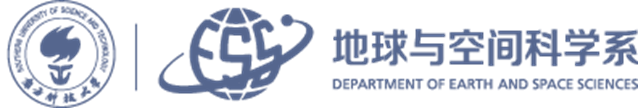 Southern University of Science and Technology
The PUIs in the outer heliosheath can be described by a more realistic three-component velocity distribution function obtained by MS-FLUKSS model.
The “realistic” PUI distributions are unstable to oblique mirror instability.
Growth rate for the mirror instability is calculated employing both linear kinetic analysis and hybrid simulations.
The mirror instability causes the parallel heating of the outer heliosheath PUIs .
For the PUIs with neutral SW origin, the initial velocity distribution is substantially modified.
The initial ring-type distribution of the PUIs changes to a multimodal distribution.
10
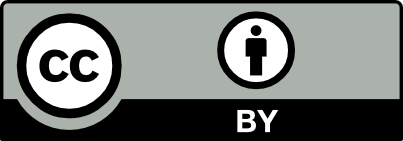